1
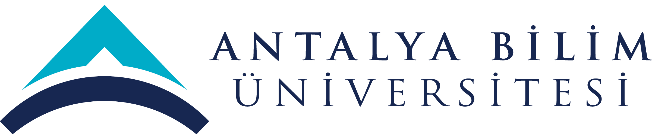 2021 YILI 
YÖNETİMİN GÖZDEN GEÇİRME TOPLANTISI 
(YGG)
SAĞLIK BİLİMLERİ FAKÜLTESİ
HEMŞİRELİK BÖLÜMÜ
2
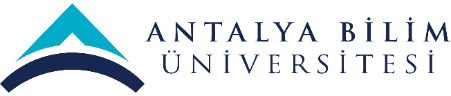 MİSYON-VİZYON-POLİTİKA
Özgörev (Misyon) 

Bilimin rehberliğinde toplumun sağlık gereksinimlerini kanıta dayalı yaklaşımlarla karşılayan,  bakım verici, eğitici, araştırmacı, yönetici ve liderlik rolleri ile değişim yaratan, yaşam boyu öğrenme ve öğretmeyi ilke edinmiş, insan hakları, etik ilkeler ve kültürel değerleri benimsemiş mesleğin temsil ve gelişim elçileri olan hemşireler yetiştirmektir.
3
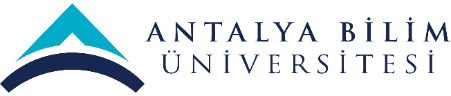 MİSYON-VİZYON-POLİTİKA
Özgörü (Vizyon) 

Sağladığı eğitim, gerçekleştirdiği bilimsel çalışmalar ve kurum felsefesi ile model oluşturan, ulusal ve uluslararası alanda tercih edilen bir hemşirelik bölümü olmaktır.
SWOT (GZFT) ANALİZİ
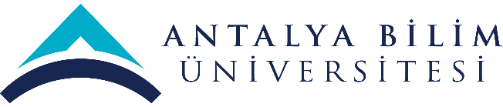 4
SWOT (GZFT) ANALİZİ
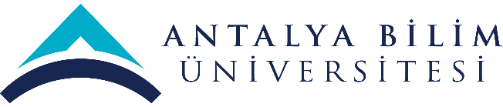 5
SWOT (GZFT) ANALİZİ
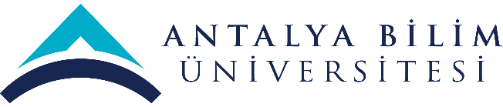 6
7
PAYDAŞ BEKLENTİLERİ
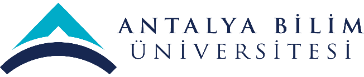 8
PAYDAŞ BEKLENTİLERİ
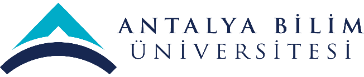 9
PAYDAŞ BEKLENTİLERİ
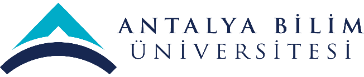 10
PAYDAŞ BEKLENTİLERİ
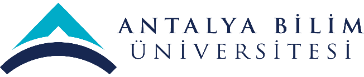 11
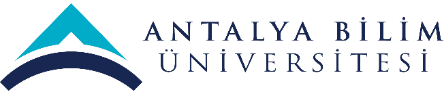 MEVCUT KAYNAKLAR ve  İHTİYAÇLAR
(FİZİKİ, MALZEME, TEÇHİZAT, EKİPMAN vb.)
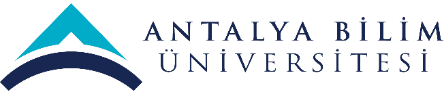 12
MEVCUT KAYNAKLAR ve  İHTİYAÇLAR
(TEKNOLOJİK, YAZILIM, DONANIM vb.)
MEVCUT KAYNAKLAR ve  İHTİYAÇLAR
(İŞ GÜCÜ-İNSAN KAYNAĞI)
13
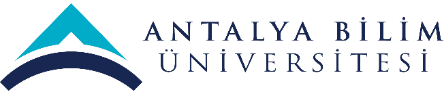 14
SKORU YÜKSEK OLAN ve AKSİYON GEREKTİREN RİSKLER
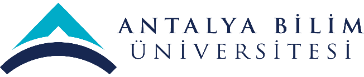 15
PAYDAŞ GERİBİLDİRİMLERİ
(ANKET ANALİZLERİ)
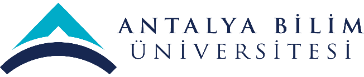 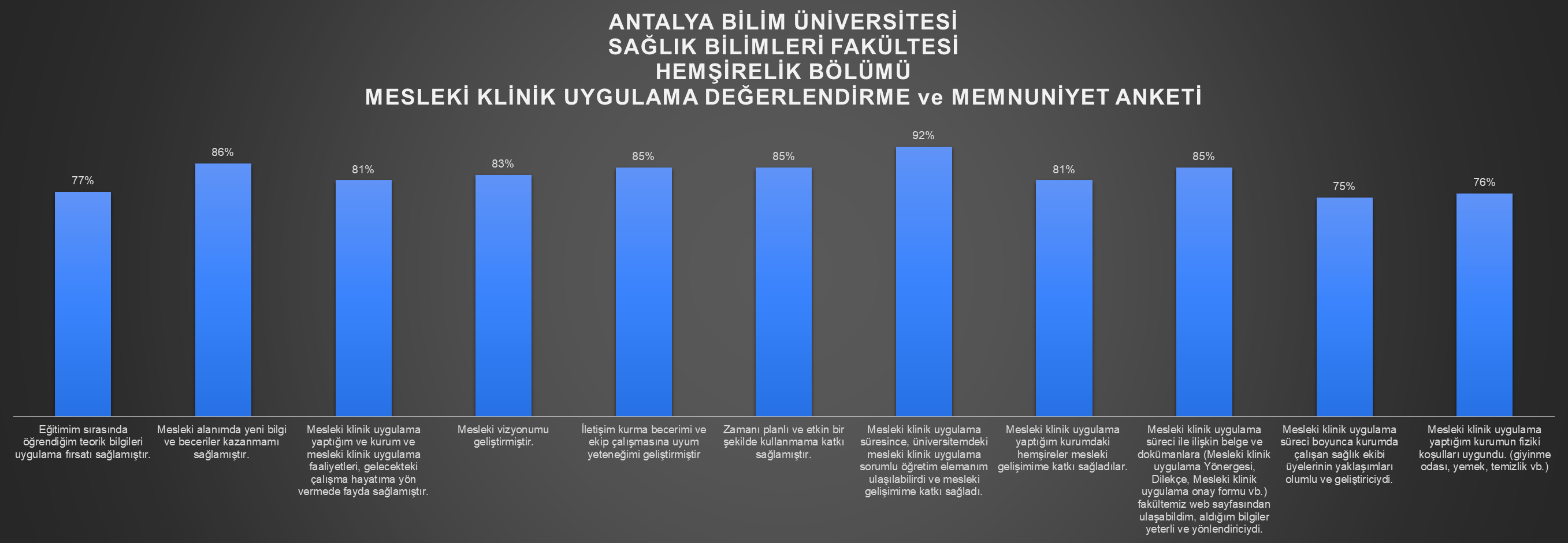 16
% 82
17
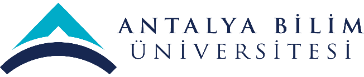 PAYDAŞ GERİBİLDİRİMLERİ
(HAYATA GEÇİRİLEN ÖNERİLER ve AKSİYON ALINAN ŞİKAYETLER)
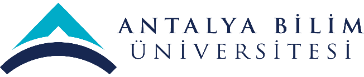 18
DÜZELTİCİ-ÖNLEYİCİ FAALİYETLER
Gözlemler risk analizine eklenip aksiyonlar planlanmıştır.
19
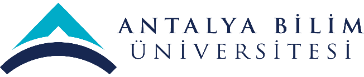 İÇ DENETİM SONUCUNA DAYALI ÖZ DEĞERLENDİRME ve GÖRÜŞLERİNİZ
20
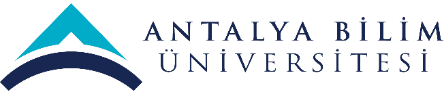 FARKLI ve İYİ UYGULAMA ÖRNEKLERİ
EĞİTİM-ÖĞRETİM ALANINDA
21
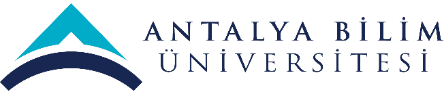 FARKLI VE İYİ UYGULAMA ÖRNEKLERİ
ARAŞTIRMA-GELİŞTİRME ALANINDA
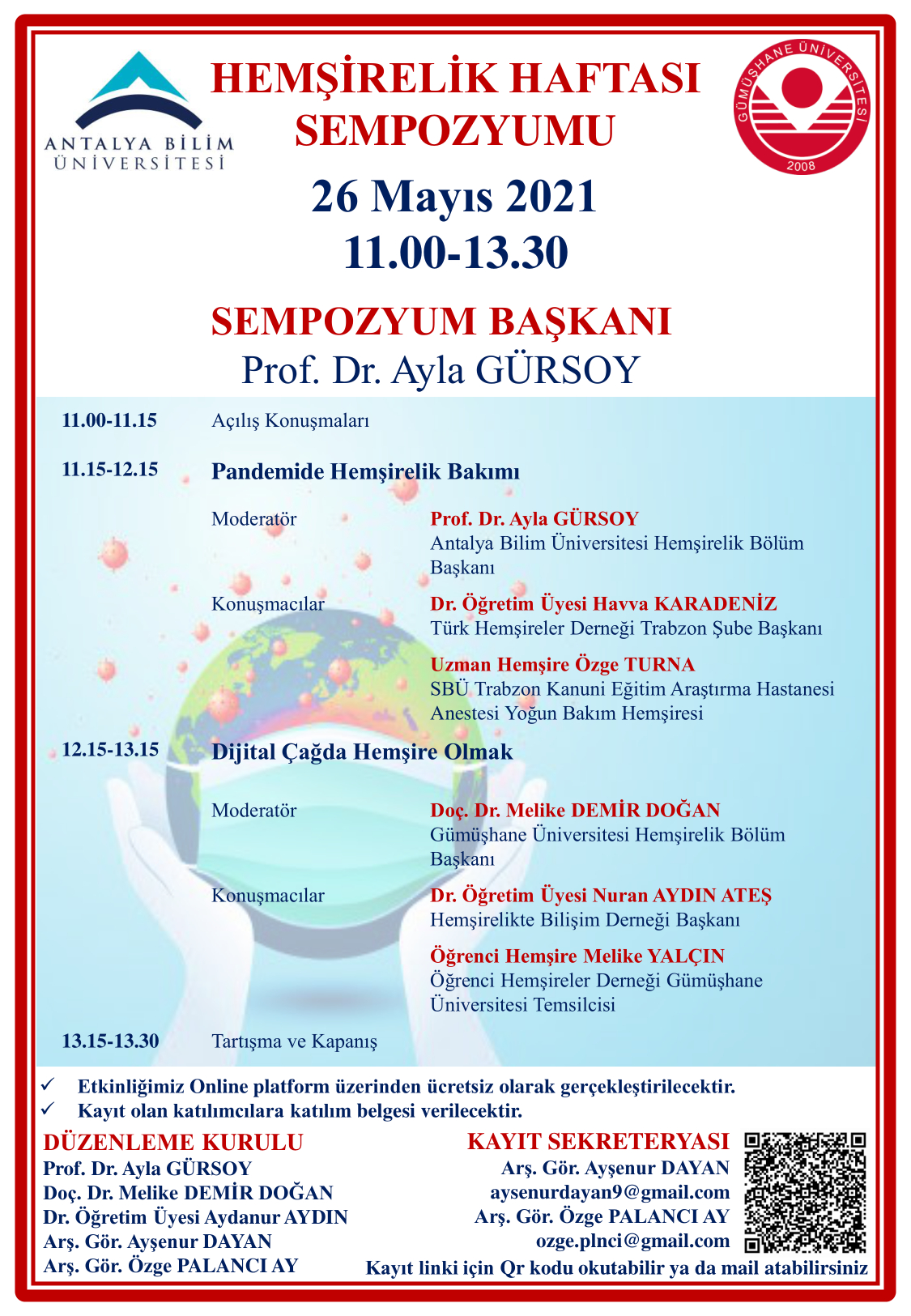 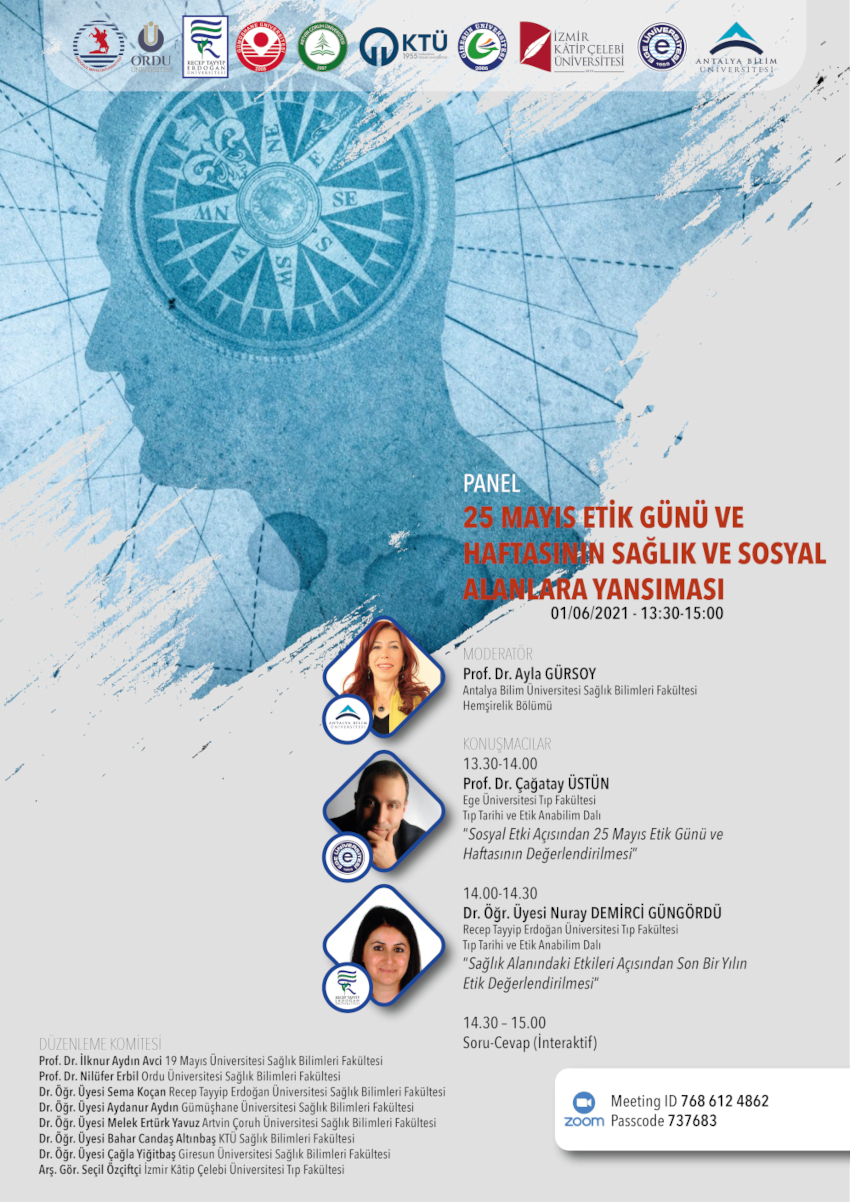 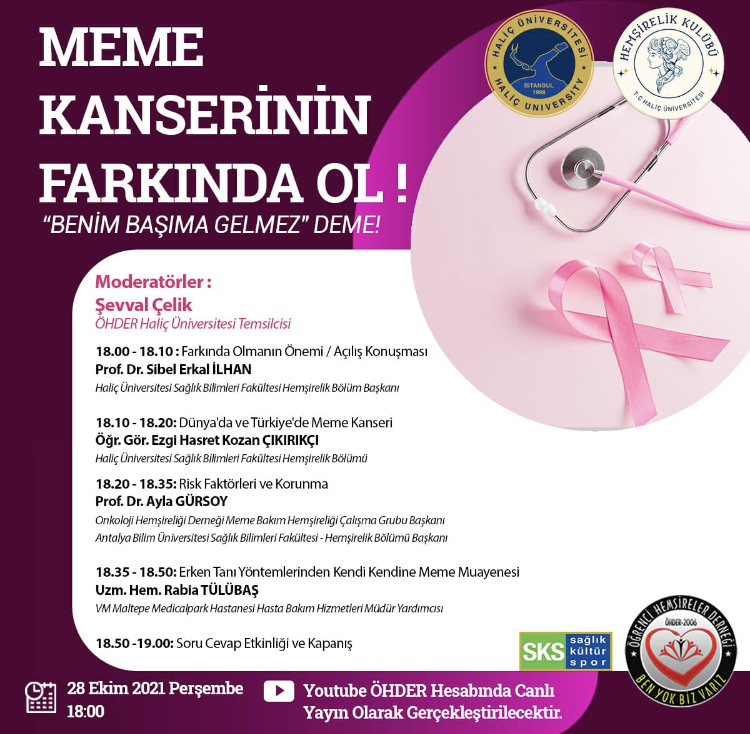 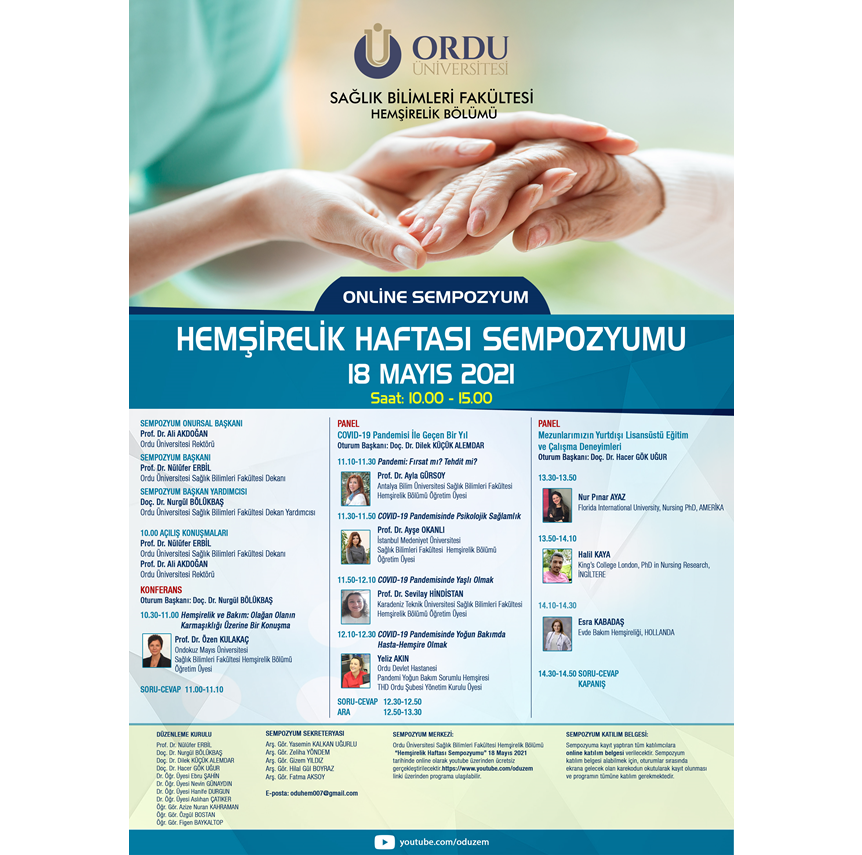 22
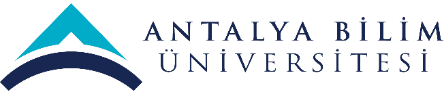 FARKLI VE İYİ UYGULAMA ÖRNEKLERİ
GİRİŞİMCİLİK ALANINDA
23
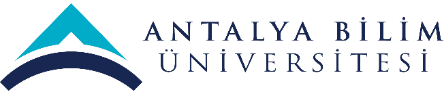 FARKLI VE İYİ UYGULAMA ÖRNEKLERİ
TOPLUMSAL KATKI ALANINDA
24
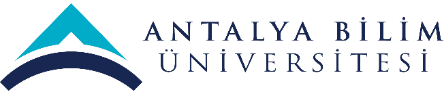 FARKLI VE İYİ UYGULAMA ÖRNEKLERİ
KURUMSALLAŞMA ALANINDA
25
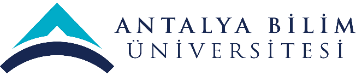 SÜREKLİ İYİLEŞTİRME ÖNERİLERİ